Апрель 2016 г.
Статистический анализ мирового рынка МДФ. Сегментирование.
Специалист по маркетингу
ОАО «Мостовдрев»
Щука Е.М.
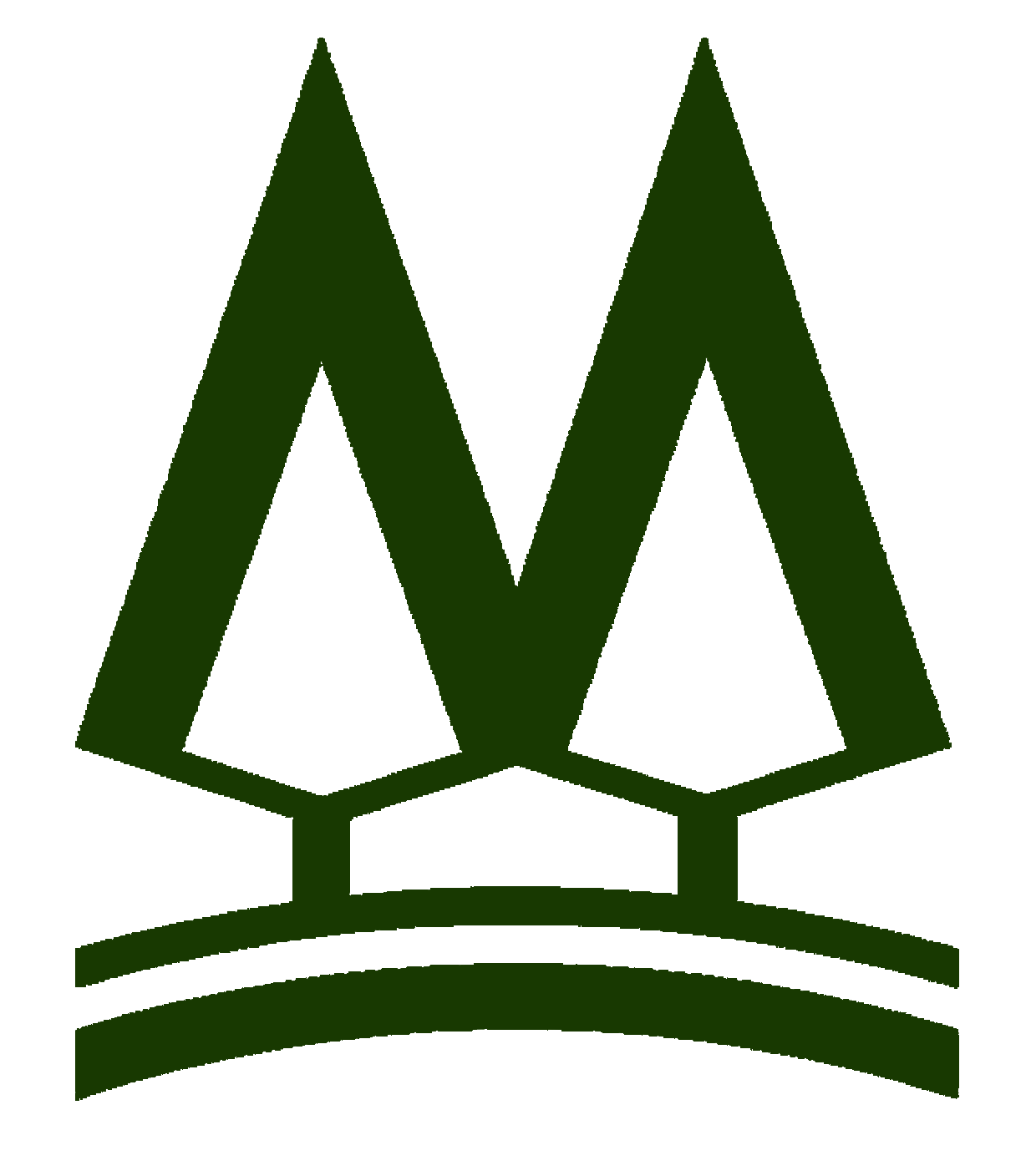 Динамика Потребления мдф на мировом рынке
Источник: собственная разработка по данным FAO
Доля импорта в потреблении мдф на мировом рынке
Источник: собственная разработка по данным FAO
Динамика импорта МДФ на мировом рынке
Источник: собственная разработка по данным FAO
Темп роста импорта МДФ в европе
Источник: собственная разработка по данным FAO
Потребление и производство некоторых стран европы
Источник: собственная разработка по данным FAO
Основные импортеры европы
Источник: собственная разработка по данным FAO
Темп роста импорта МДФ в азии
Источник: собственная разработка по данным FAO
Потребление и производство некоторых стран азии
Источник: собственная разработка по данным FAO
Основные импортеры азии
Источник: собственная разработка по данным FAO
Cравнение рынков европы и азии
Источник: собственная разработка по данным FAO
Анализ продаж оао «мостовдрев» на рынки европы и азии
Источник: собственная разработка по данным предприятия
Анализ целевых рынков сбыта
Рост объемов импорта и потребления
Великобритания
Япония
Швеция
Франция
Низкая импортная
цена, USD
Латвия
Высокая импортная
 цена, USD
Снижение объемов импорта и потребления
Источник: собственная разработка по данным FAO
выводы
ДЛЯ МИРОВОГО РЫНКА МДФ ХАРАКТЕРЕН ДАЛЬНЕЙШИЙ РОСТ ПОТРЕБЛЕНИЯ И ИМПОРТА, НО УЖЕ ЗАМЕДЛЕННЫМИ ТЕМПАМИ. РЫНОК ДОСТИГАЕТ СВОЕГО ПИКА ЗРЕЛОСТИ. ПОЭТОМУ КОНКУРЕНЦИЯ ВЫСОКА И ЦЕНА МОЖЕТ ПОЙТИ НА СНИЖЕНИЕ.

БОЛЬШУЮ ДОЛЮ В МИРОВОМ ПОТРЕБЛЕНИИ МДФ ЗАНИМАЮТ СТРАНЫ АЗИИ, ОДНАКО БОЛЬШУЮ ЧАСТЬ МИРОВОГО ИМПОРТА ОБЕСПЕЧИВАЕТ ЕВРОПА.

ИМПОРТНЫЕ ЦЕНЫ НА МДФ В СТРАНАХ АЗИИ ЗНАЧИТЕЛЬНО НИЖЕ, ЧЕМ В ЕВРОПЕ.

ТЕМ НЕ МЕНЕЕ 73% ПРОДАЖ ПРЕДПРИЯТИЯ ЗА ПРОШЛЫЙ ГОД БЫЛИ ОСУЩЕСТВЛЕНЫ ГРУЗОПОЛУЧАТЕЛЯМ ИЗ СТРАН АЗИИ.

ЦЕЛЕВЫМИ РЫНКАМИ СБЫТА БЫЛИ ВЫБРАНЫ СТРАНЫ ЕВРОПЫ И АЗИИ (ИСХОДЯ ИЗ ТЕНДЕНЦИЙ В ПОТРЕБЛЕНИИ И ИМПОРТЕ ) (см. следующий слайд).
выводы
ЦЕЛЕВЫЕ РЫНКИ СБЫТА:
ГРУППА 1 (характерен рост объемов потребления и импорта, а так же достаточно высокие импортные цены):
ВЕЛИКОБРИТАНИЯ
ЯПОНИЯ
ШВЕЦИЯ
ЛИТВА
ГРУППА 2 (характерен рост объемов потребления и импорта, однако не такие уже высокие импортные цены):
ОАЭ
НИДЕРЛАНДЫ
ПОЛЬША
УКРАИНА
ИТАЛИЯ
ФРАНЦИЯ
ИРАН
САУДОВСКАЯ АРАВИЯ
ГРУППА 3 (характерны достаточно высокие импортные цены, однако  наблюдается тенденция к снижению объемов потребления и импорта):
ЛАТВИЯ
ВЬЕТНАМ
РОССИЯ

Страны расположены в порядке убывания привлекательности для сотрудничества.
Подробная характеристика целевых рынков сбыта будет изучена дополнительно, а так же будут представлены крупные потребители соответствующих стран для проработки вопроса налаживания взаимоотношений.